Посвящается 75-летию Победы в Великой Отечественной войне
Великая отечественная война
1941 июнь
1945 
  май
22-го июня 1941 года пошел отсчет четырем годам нечеловеческих усилий, в течение которых будущее каждого из нас висело практически на волоске.
Фашисты напали на СССР, и началась Великая Отечественная война. Для простых советских людей она стала неожиданной.  Тысячи людей шли добровольцами в армию.
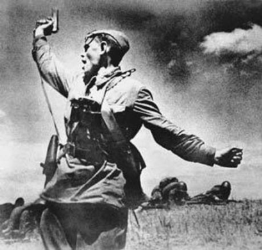 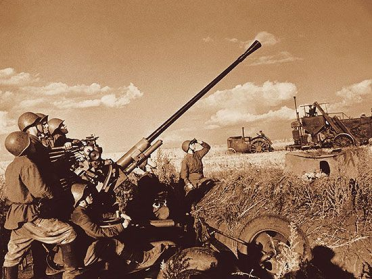 Во главе Германии стоял Адольф Гитлер. Он хотел стать властелином мира. В начале войны армия Гитлера была самой мощной и вооруженной.
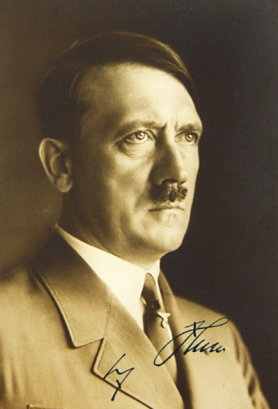 Нашей армией командовал Георгий Константинович Жуков . Именно ему удалось отстоять Москву. В дни наступления фашистов  на столицу Жуков не спал одиннадцать суток.
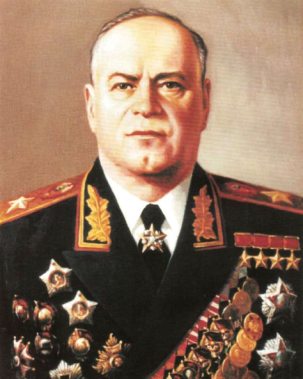 Кроме советской  армии, против Гитлера воевали также англичане, американцы, французы и другие народы. Но основную тяжесть вынесла наша страна.
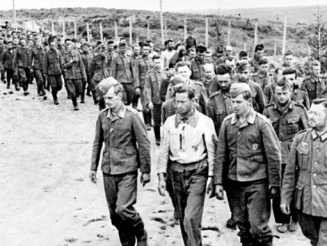 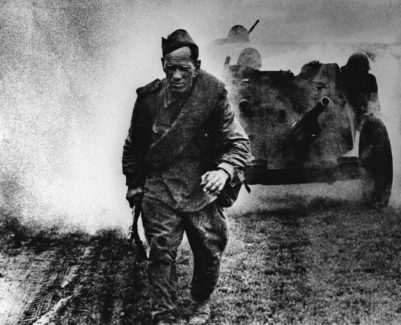 Настоящий подвиг в годы войны совершили жители Ленинграда. Почти 900 дней и ночей они жили в осажденном фашистами городе. Даже дети воевали с врагом .
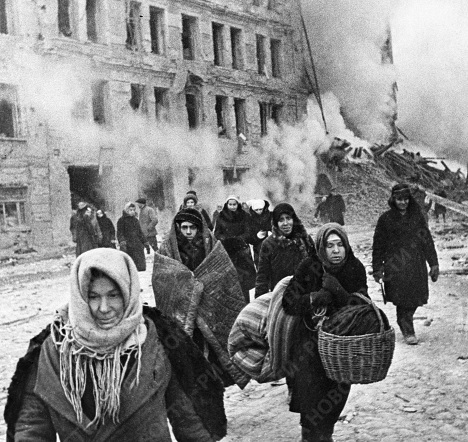 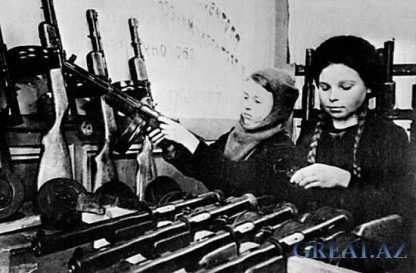 Фашистские полчища яростно сражались за каждый клочок земли. В мае 1945 года наши войска взяли Берлин. Гитлер вынужден был признать себя побежденным.
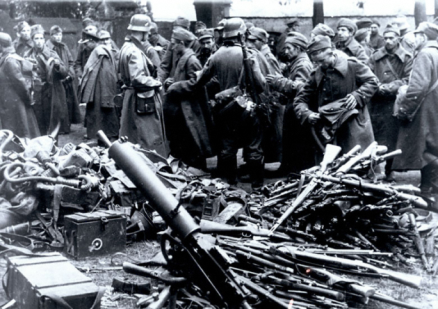 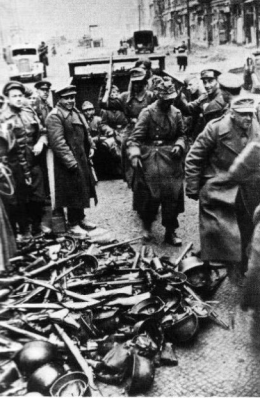 1(2) мая 1945 года на куполе здания рейхстага в городе Берлине военнослужащими Красной Армии Алексеем Берестом, Михаилом Егоровым и Мелитоном Кантария водружено Знамя Победы.
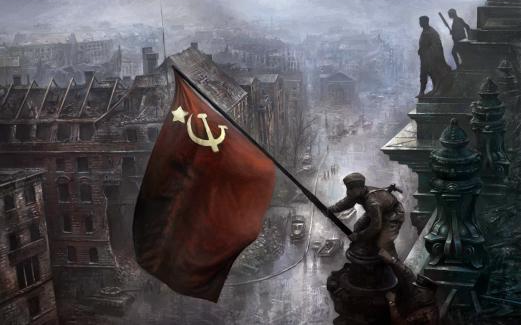 9 мая 1945 года фашисты признали своё поражение. Этот день стал Днем Победы в Великой Отечественной войне.
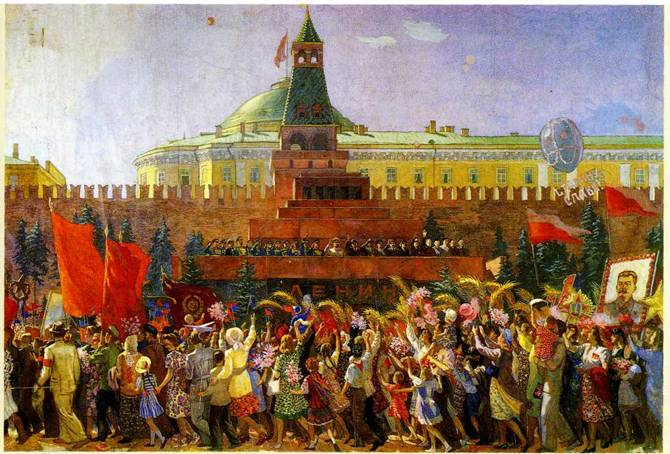 27 миллионов жителей СССР погибли в годы войны. Каждая семья хранит память о родных, погибших в те годы. Это была действительно Великая война, и победил в ней весь народ. МИР БЫЛ СПАСЁН.
ВЕЧНАЯ 
ПАМЯТЬ
ПОГИБШИМ
Никто не забыт,
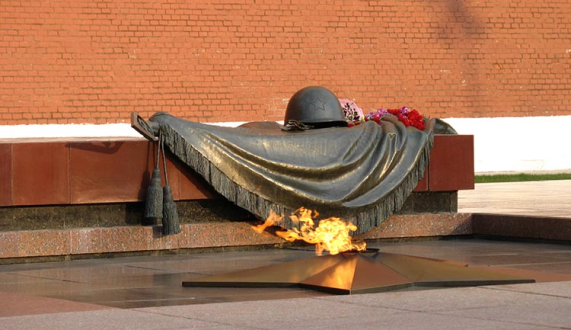 ничто не забыто!